We are developing theSemiconductor Supply Chainfor today and tomorrow’s Internet of Things applications
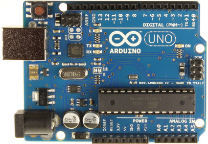 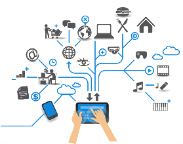 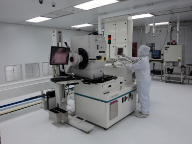 You Design it. We Produce it.™
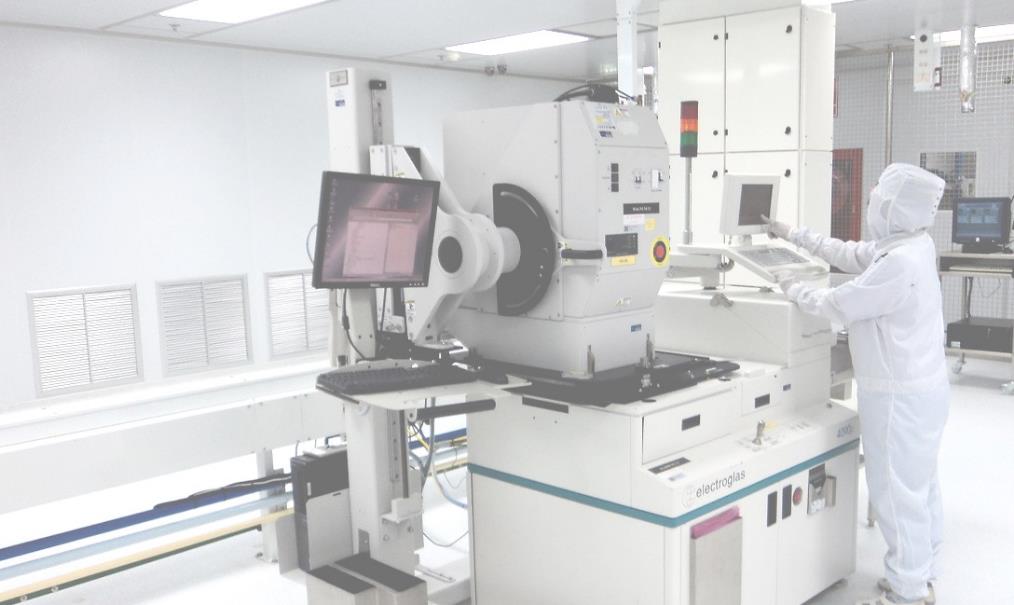 Presto Engineering at a Glance
2
You Design it. We Produce it.™
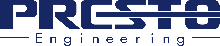 © 2016 Presto Engineering. All rights reserved
World-Wide Locations
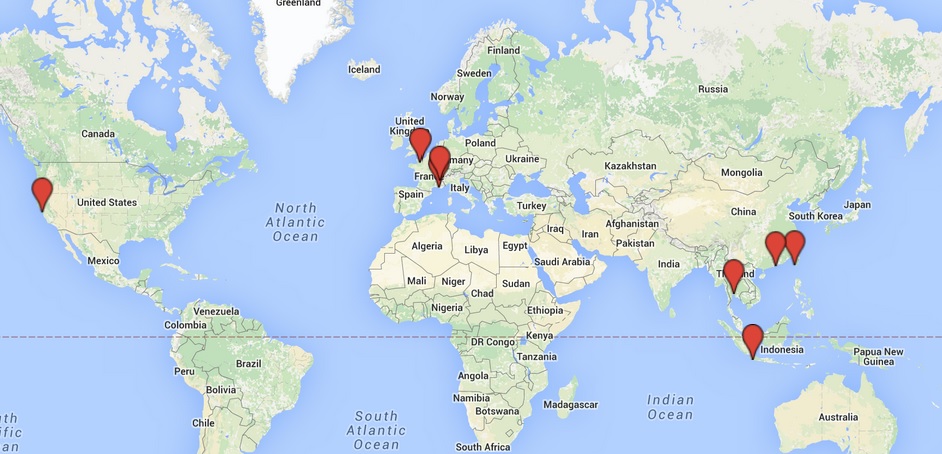 Caen Normandy Hub (CNH)
Caen, France
Silicon Valley Hub (SVH)
Headquarters
San Jose, CA
Grenoble Office
Hong-Kong Hub (HKH)
WW Warehouse
Hong-Kong, SAR
Meyreuil Provence Hub (MPH)
Aix-en-Provence, France
Thailand Hub (THH)
Bangkok, Thailand
Taiwan Hub (TWH)
Kaohsiung, ROC
Indonesia Hub (INH)
Jawa Barat, Indonesia
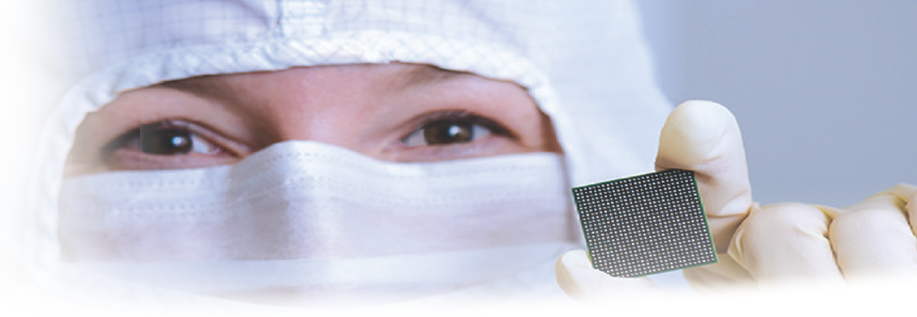 Engineeringand Production
Your Design
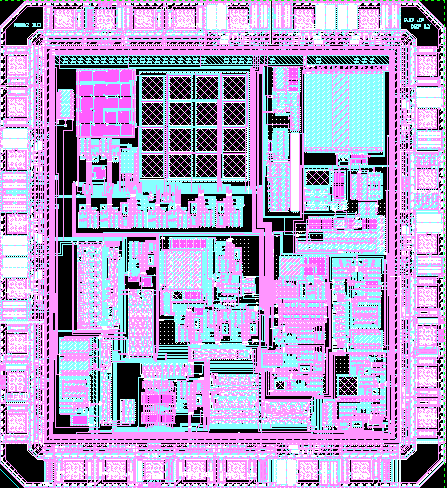 Front-End
Package
Test
Qual
Wafer and Mask Procurement
Product Eng., Yield Management
Release
Design
Database
Modules
Antennas
Inlays
RF / mmRF
Security
eNVM
MCU
ATE / PXI
Labs
ESD
HTOL
Standards
HW + SW
Probe, Wafer Backend, Assembly
Final Test, Finishing
Personalization Services
Back-End
Logistics
SCM
B2B / MES Integration
Web Portal
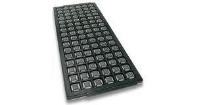 50+ New Product Introductions (2015)
90Mu Shipped (2015)
High-Volume Manufacturing
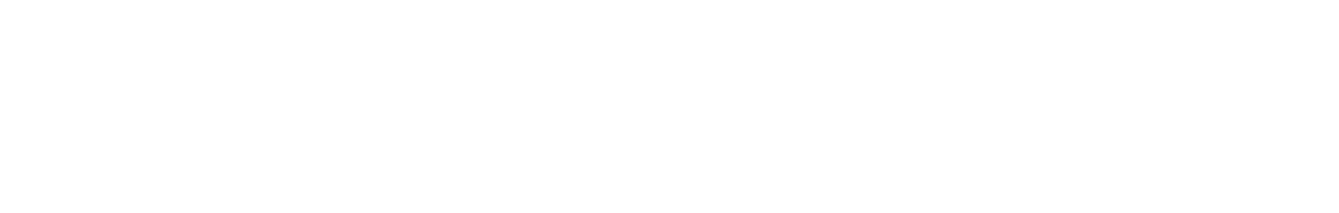 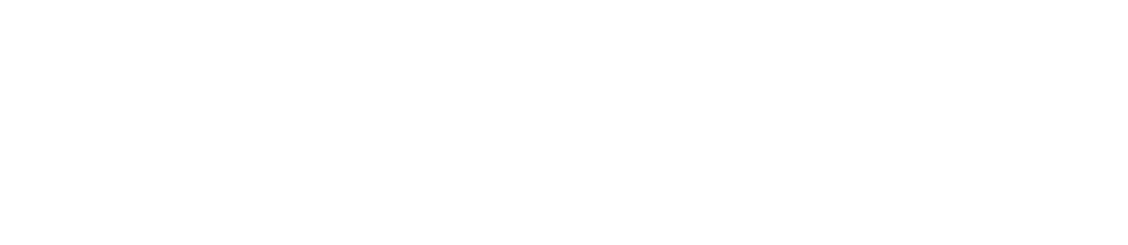 Presto Engineering Expands Turnkey IC Production Management Services with Three New Operations in AsiaThe expansion provides additional capacity and local presence forvolume projects of 10 million or more in IoT and secured IC products.
INSIDE Secure and Presto Engineering to sign a partnership agreement to outsource INSIE Secure’s semiconductor operation and supply chain activities to specialist provider, Presto Engineering
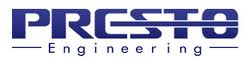 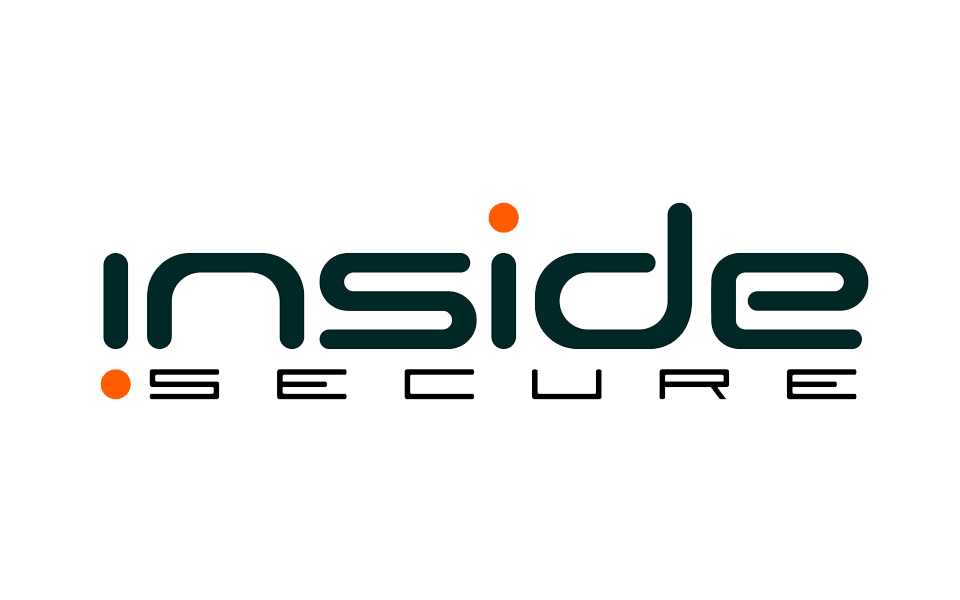 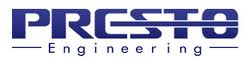 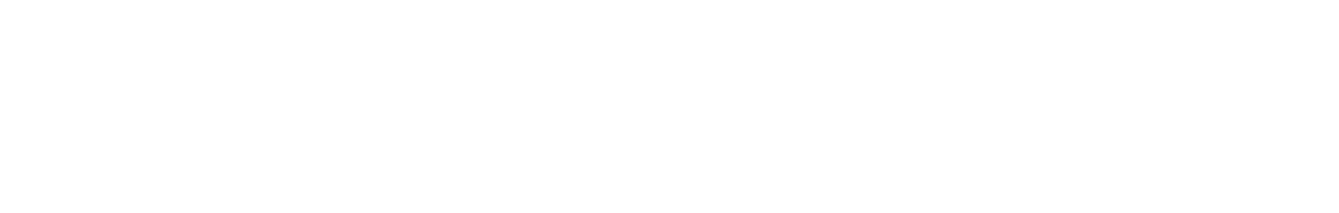 Devialet Selects Presto Engineering for Turnkey Deployment and Supply Chain Management of its High-End Audio ASICsThe Devialet audio chips are now qualified and in mass production
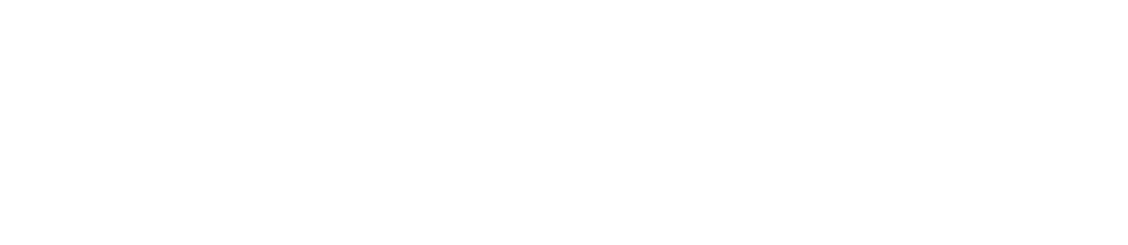 Global Invacom Select Presto Engineering forTurnkey Deployment of its Advanced RF Chipset
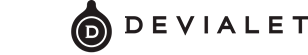 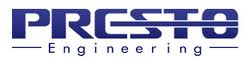 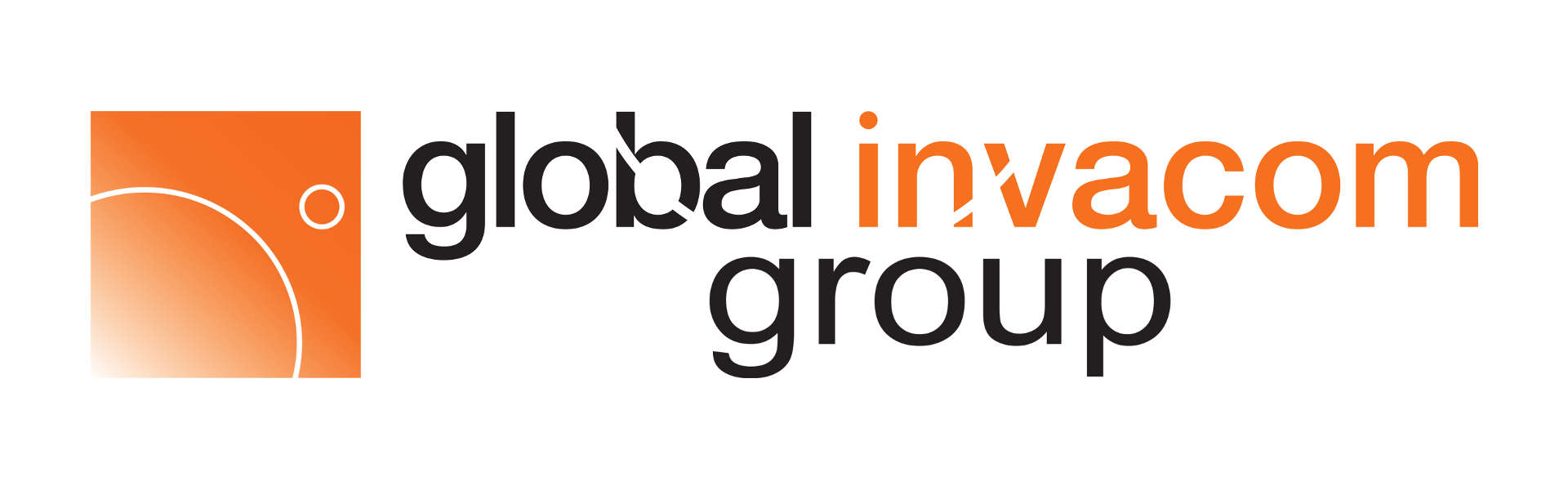 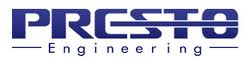 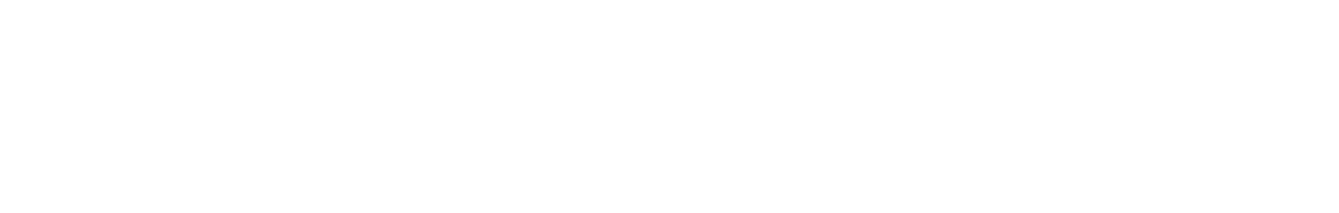 Presto Engineering Signs Agreement with NAGRA for Secure Product Production 
Presto Engineering will provide production support and secured back-end operations for NAGRA’s digital products in the Pay TV market
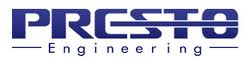 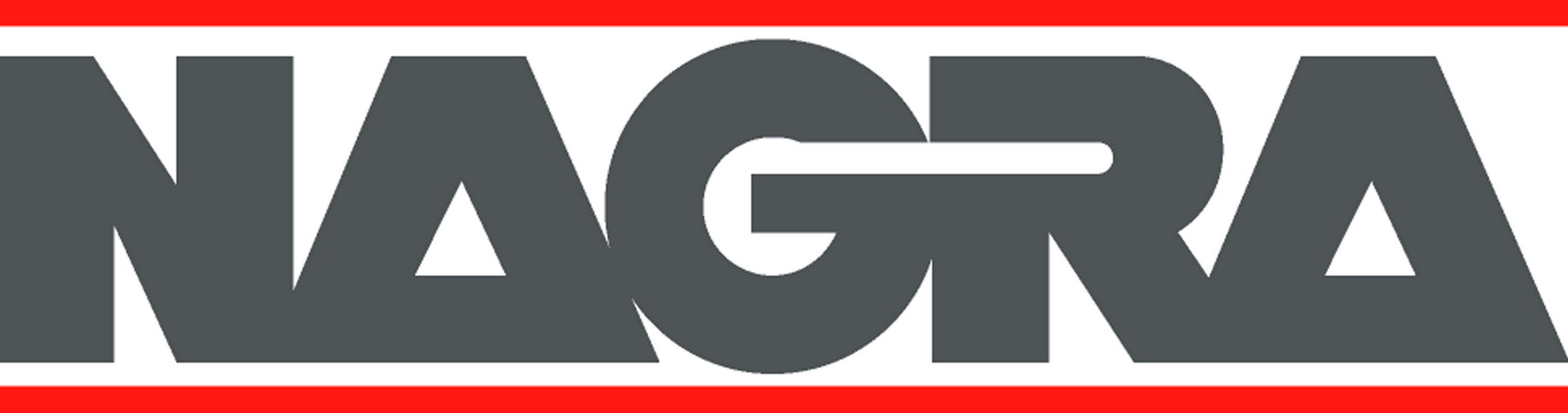 THANK YOUPlease contact us: info@presto-eng.comwww.presto-eng.com
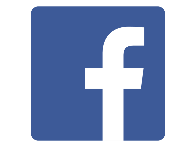 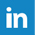 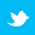 FOLLOW US!